DER BLAUE REITER MARC & KANDINSKIJ
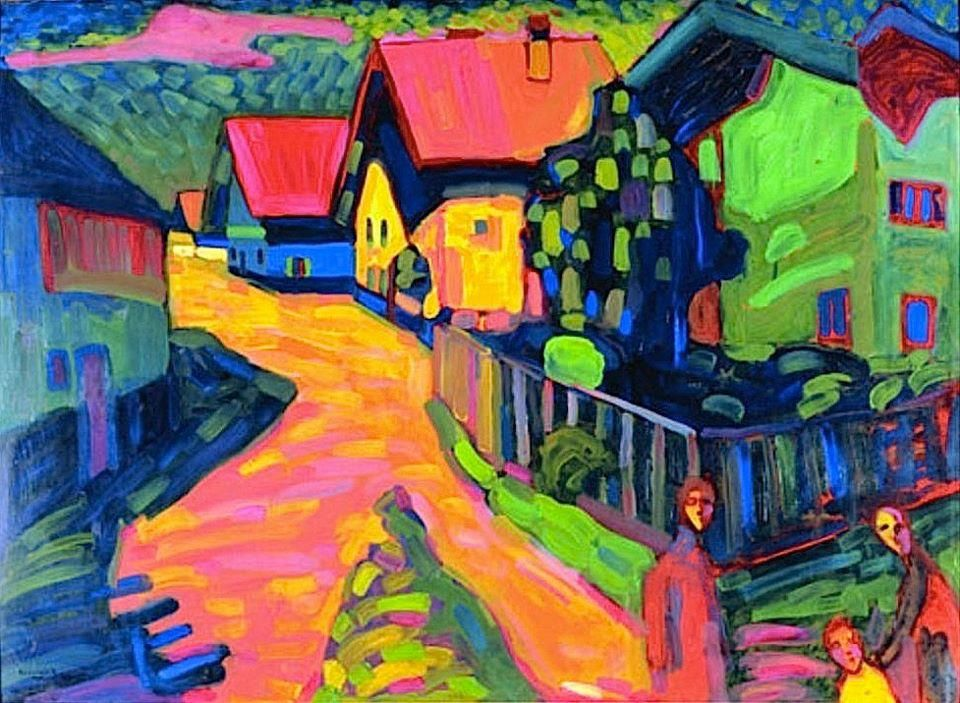 [Speaker Notes: Murnau Street, 1908]
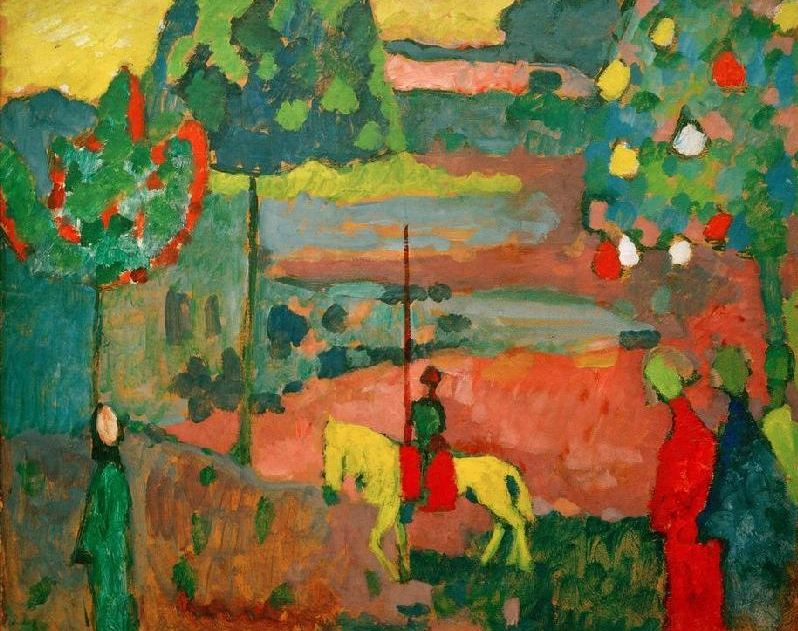 [Speaker Notes: Lancer in landscape, 1908]
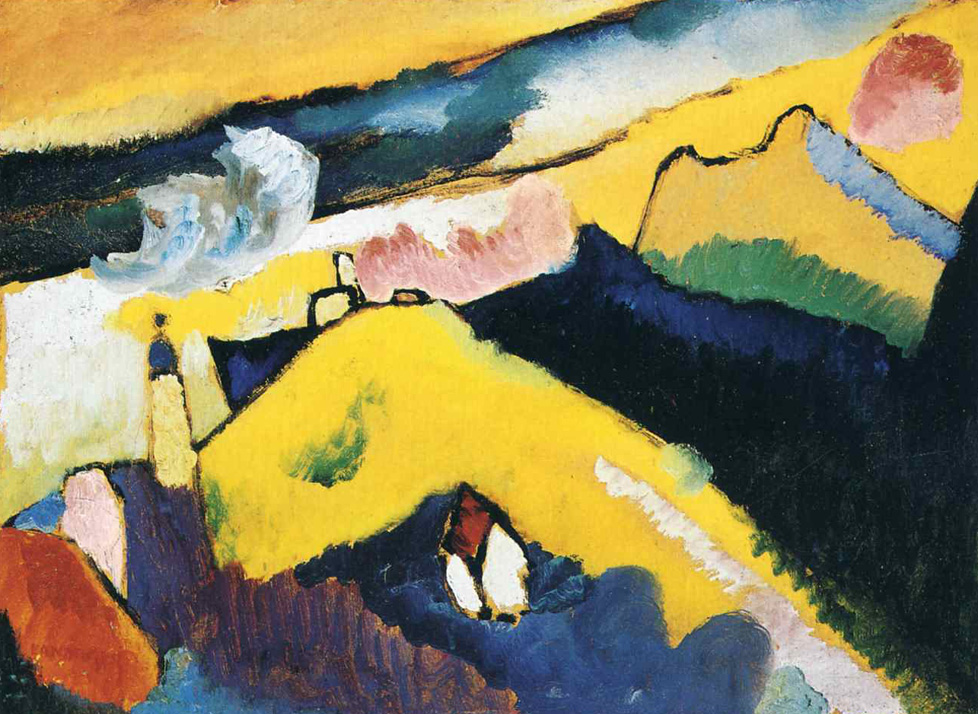 [Speaker Notes: Mountain landscape with church, 1910]
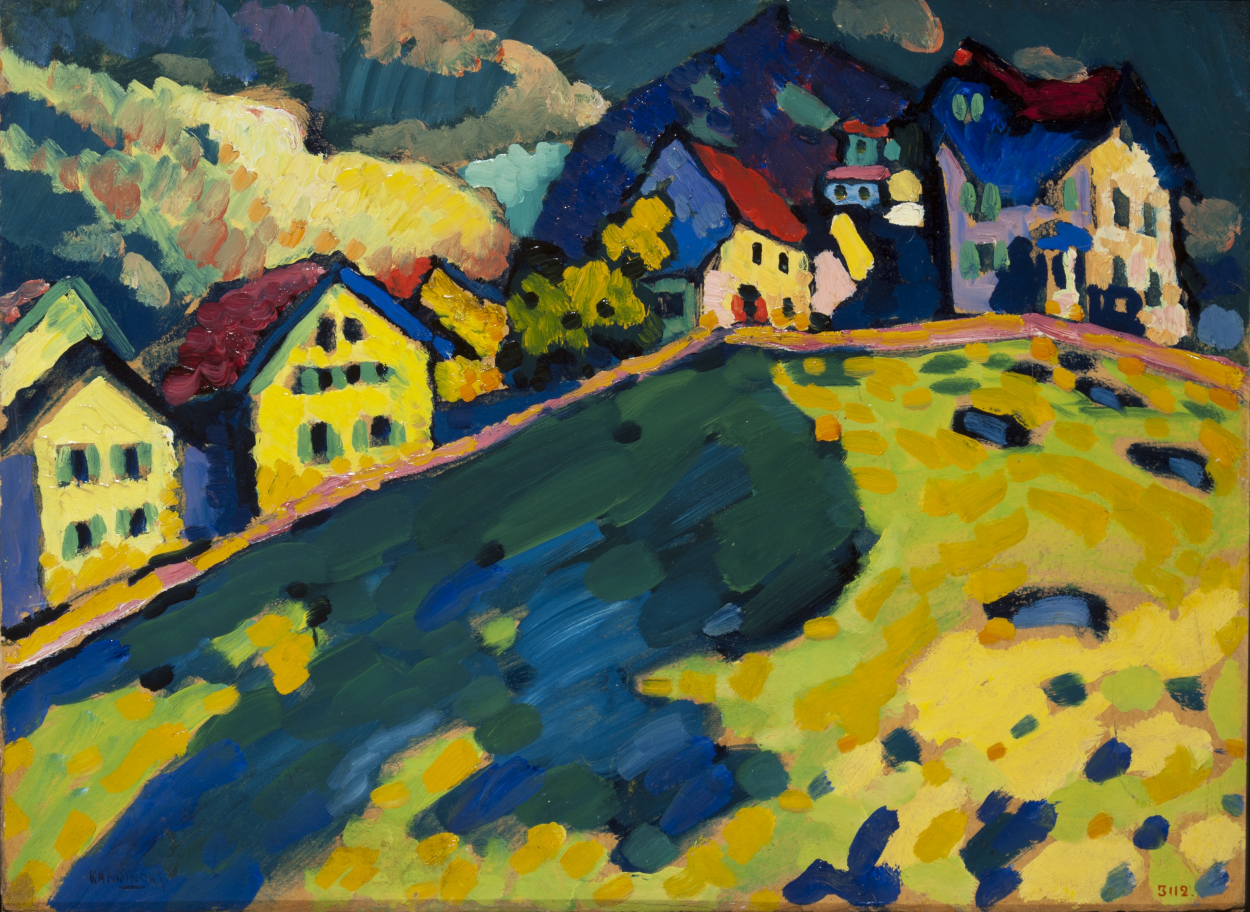 [Speaker Notes: Summer landscape]
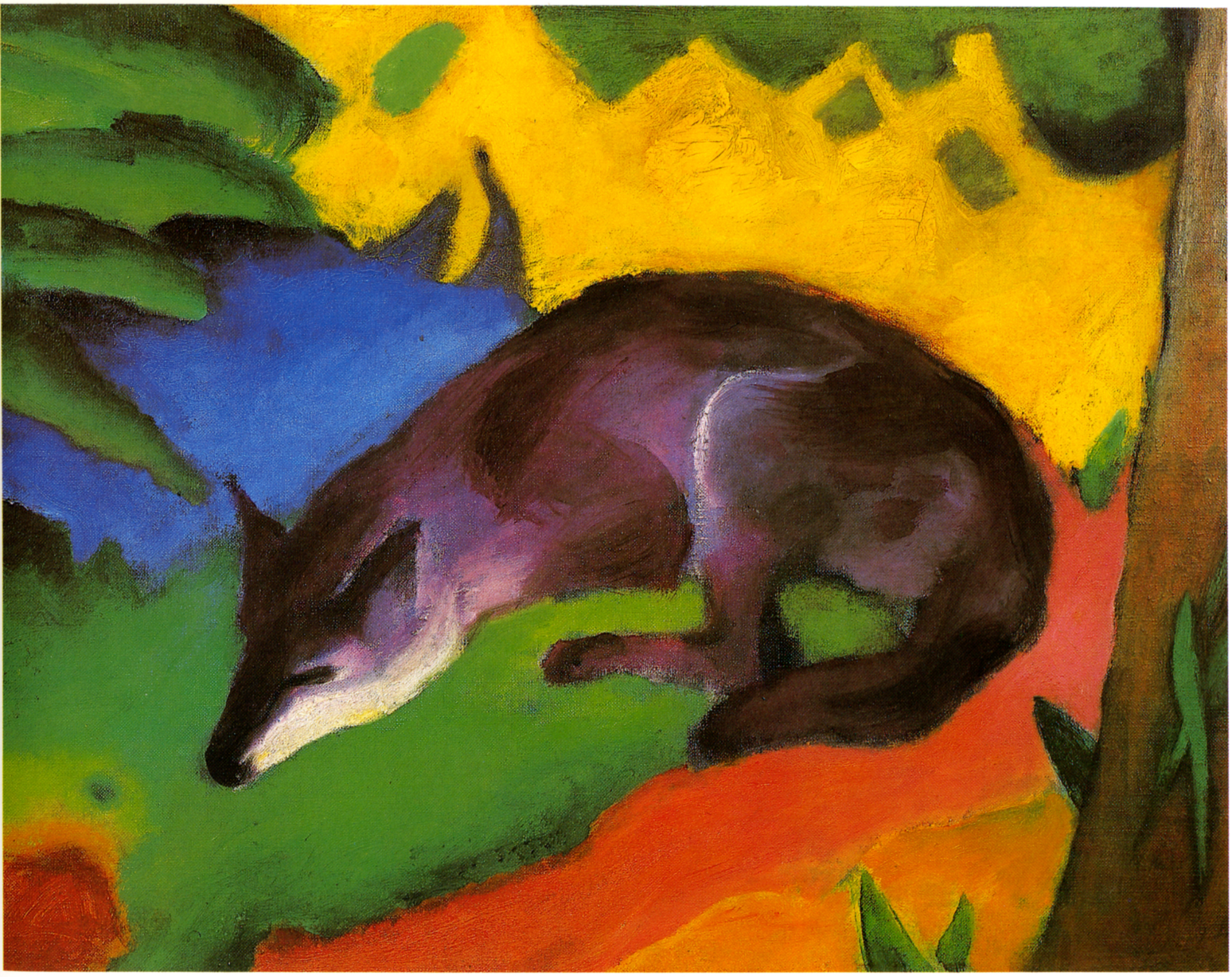 [Speaker Notes: Blue-black fox]
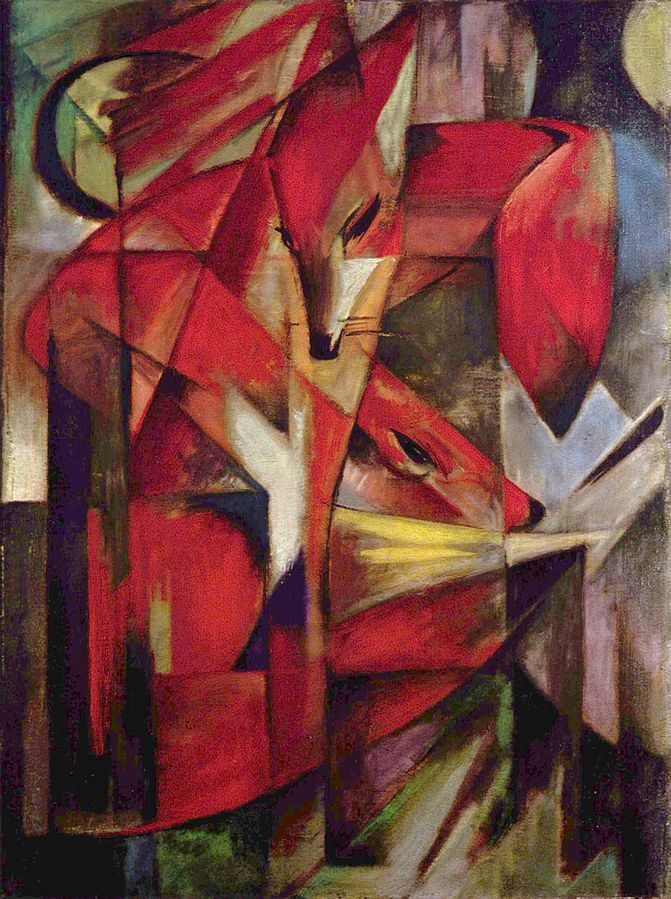 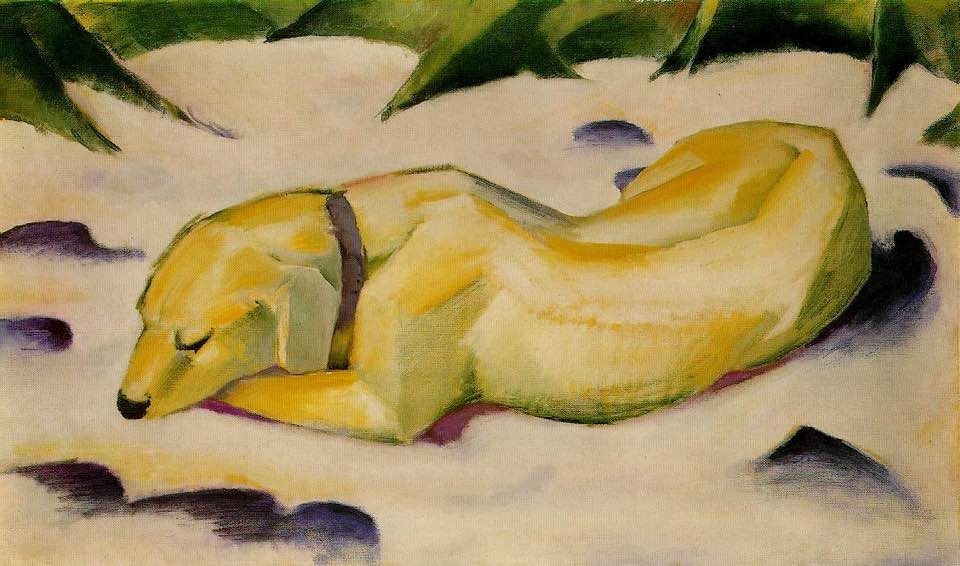 [Speaker Notes: Lying dog on snow]
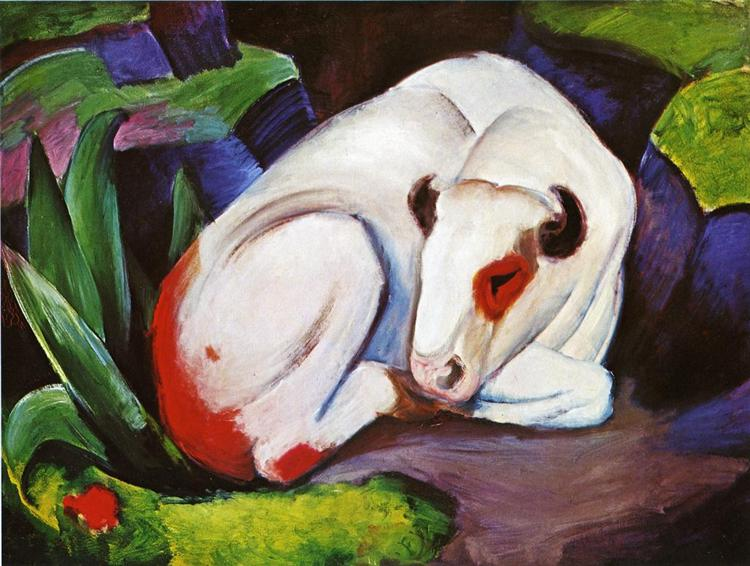 [Speaker Notes: The steer, 1911]